AQA
A Level
Computer Science
Paper 1
Regular Expressions

Unit 9
Regular languages
Objectives
Understand that a regular expression is a way of describing a set 
Understand that regular expressions allow particular types of languages to be described in a convenient shorthand notation 
Be able to form and use simple regular expressions for string manipulation and matching 
Be able to describe the relationship between regular expressions and finite state machines 
Be able to write a regular expression to recognise the same language as a given FSM and vice versa
What and why?
Regular expressions are patterns used to specify a set of strings
Regular expressions are expressed using a special notation
Regular expressions are used for
Finding particular words in a stream
Finding combinations of characters in strings
Defining a set of acceptable strings in a language
They are not equivalent to wildcards, that you may have used before such as ‘d*g’ which matches ‘dog’, ‘dig’, and ‘dug’
Regular Expressions
A simple way of describing a set
A way of describing some types of languages using a shorthand notation
S = set  that begins with ‘a’ and is followed by zero or more of ‘b’
describes the set S where
S = {a, ab, abb, abbb, ...}
S can be defined by a regular expression ab*
Notation
Precedence rules (), *, +, ?, |
Translate
Given these regular expressions, translate them to an English description and define them using the listing {mem1, mem2,…} definition of a set
			a+b+       a*b        (a?b)|(ba+)	 	  (ab)+
Form
Given these definitions, create a regular expression to identify the associated set
An 01 pair repeated any number of times
One or more 0s bounded on either end by a single 1
S = {10, 100, 1000, … 01, 011, 0111, …}
S = {10001, 1000, 1011, 10111}
Examples
Find which strings are rejected by each definition:
a+b
ab, a, b, baa, aab 
(bc)*a
a, bcaa, bca, bcbca, bcabca
LL?D?D where L = {A…Z} D = {0 …9} 
SO14, gu13, BH12, 1CH87, DT6, W1
0(0|1)*
0, 00, 01, 000, 101, 001, 010
Examples Answers
Find which strings are rejected by each definition:
a+b
ab, a, b, baa, aab  a, b, and baa are rejected
(bc)*a
a, bcaa, bca, bcbca, bcabca  bcaa, bcabca are rejected
LL?D?D where L = {A…Z} D = {0 …9} 
SO14, gu13, BH12, 1CH87, DT6, W1 gu13, 1CH87 rejected
0(0|1)*
0, 00, 01, 000, 101, 001, 010  101 is rejected
Worksheet
Complete Task 1, Questions 1 and 2 on the worksheet
Regular language
A language is regular if it can be represented by
A regular expression
A finite state machine (FSM)
Recall the symbols used in an FSM
State
Transition
Transition condition
One or more accepting states
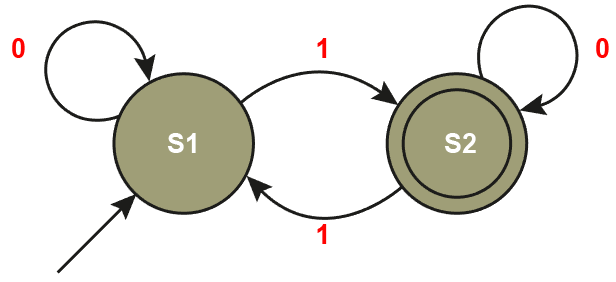 FSM building blocks
Match each FSM with a regular expression
ab    a+    a|b    a*
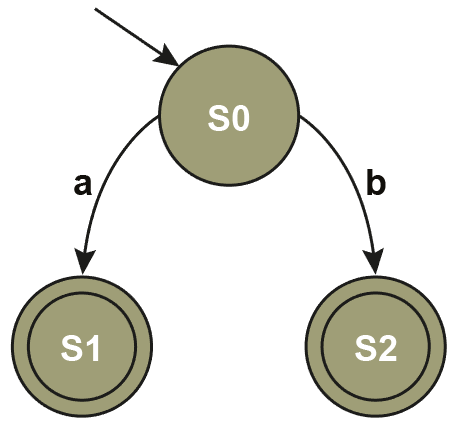 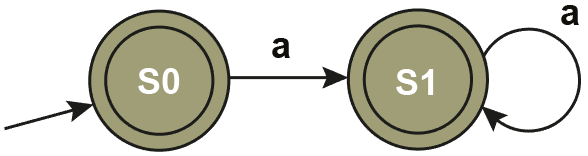 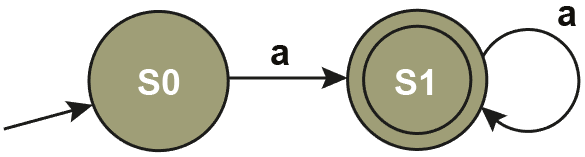 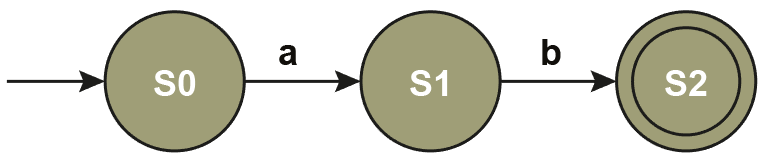 FSM building blocks Answers
Match each FSM with a regular expression
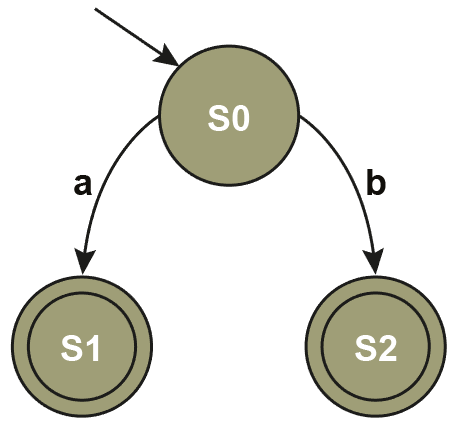 a|b
a*
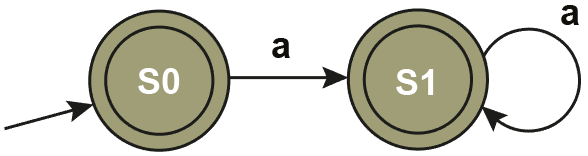 ab
a+
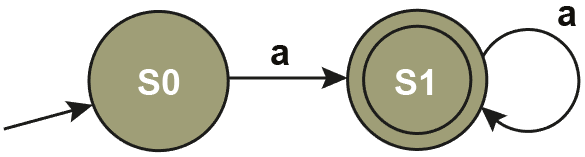 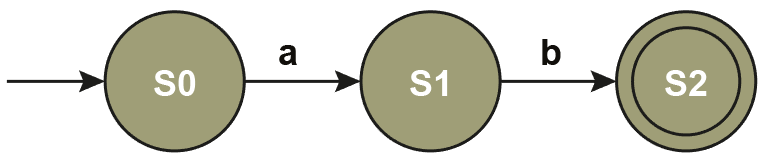 The complete FSMs
Here are the FSMs with all transitions defined for every state
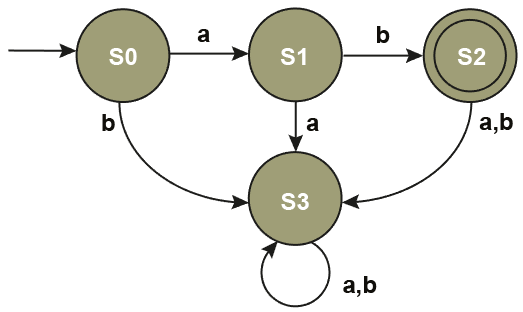 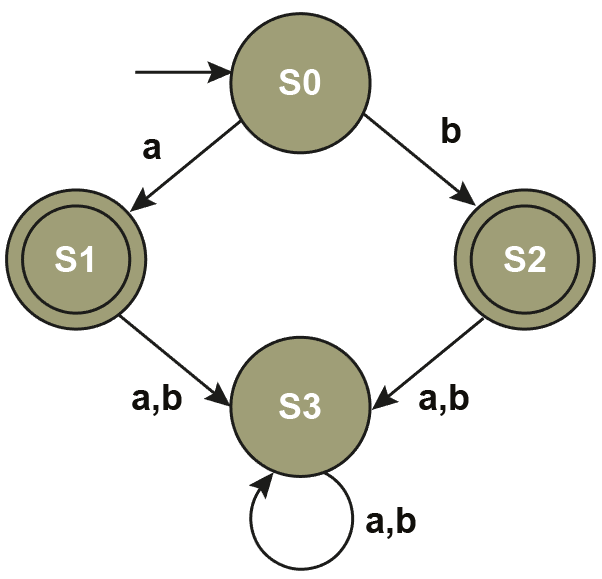 a|b
ab
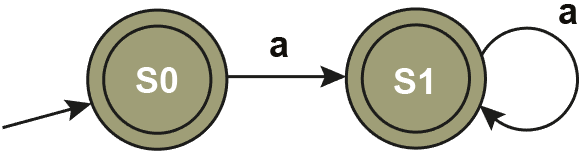 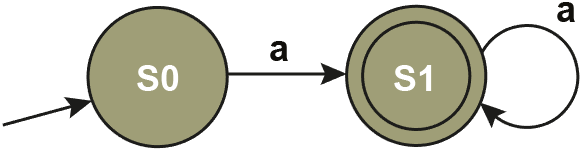 a+
a*
Find the Regular Expression
Step 1: Generate accepts and rejects
{c, ca, caa, b, bbb, ba, bba, baa} Rejects: {a, bc, bac, cba}
Step 2: Parse
(c|b)  (c|b+)  (c|b+)a*
Step 3: Check 
Accepts and rejects
Note: For clarity, transitions that would result in rejection are not shown
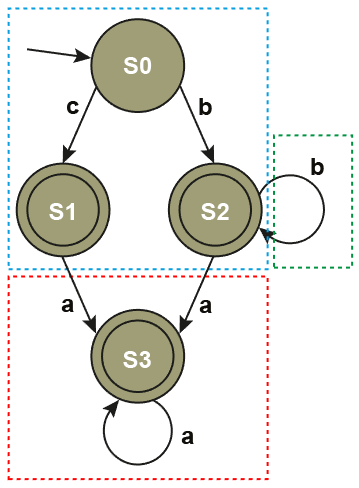 Complete FSM:  (c|b+)a*
Step 3: Check 
Rejection state (S4) added
{c, ca, caa, b, bbb, ba, bba, baa} Rejects: {a, bc, bac, cba}
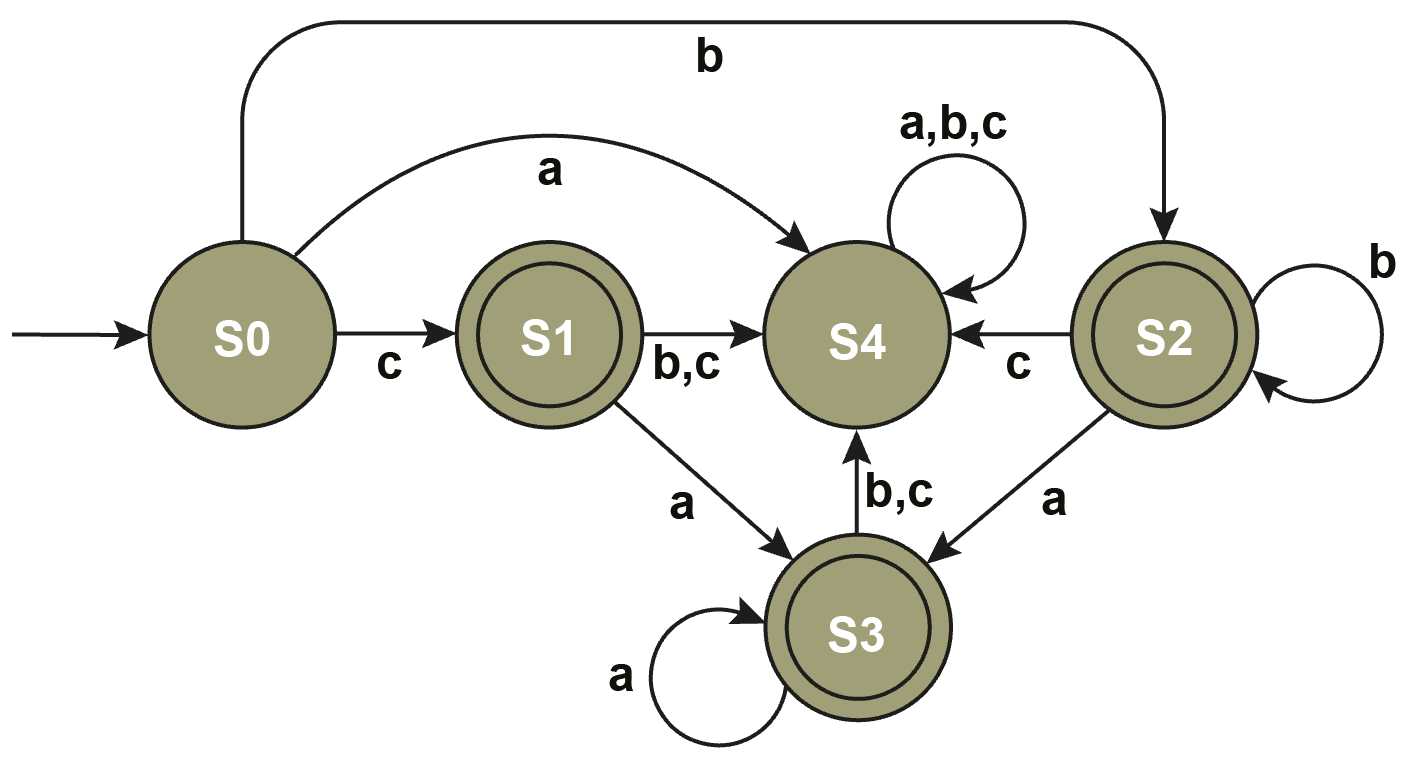 Worksheet
Complete Task 2, Question 3 on the worksheet
Decompose: (abc*)|(d+e)
Precedence: (), *, +, ?, |
Step 1 – Either side of |
Step 2 – Decompose left side
Step 3 – Decompose right side

Note: 3 accepting states
For clarity, some transitions are not shown
In the finished diagram there will be a state (S6) to handle rejected strings
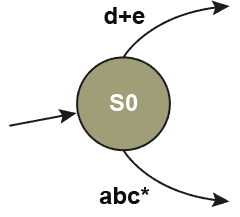 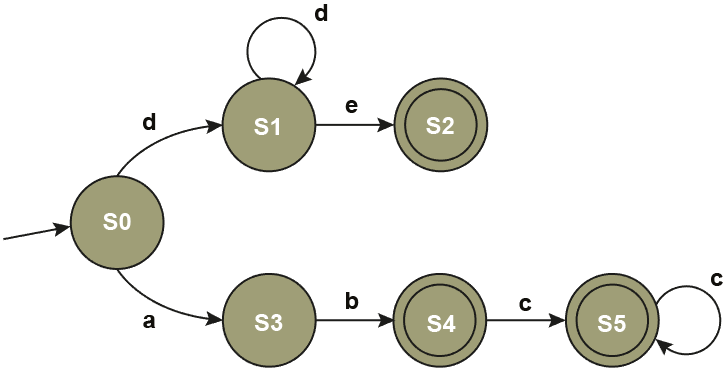 Check (abc*)|(d+e)
Step 3: Check
The new diagram has a spinning rejection state (S6)
{ab, abc, abcc, de, dde} Rejected: {a, ac, abd, cba, e, ade}
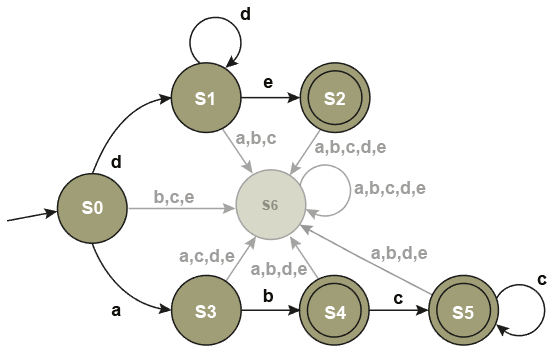 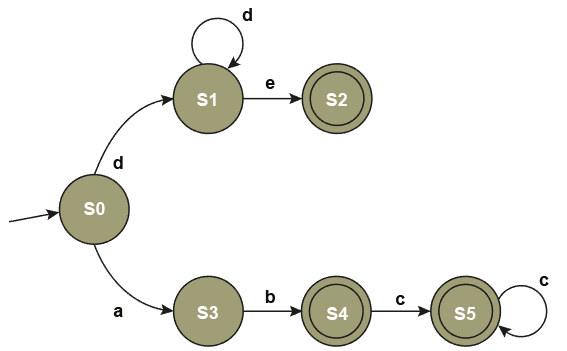 Exercise
Construct an FSM for a*b  and a*b+
Exercise
Construct an FSM for a*b  and a*b+
a*b
a*b+
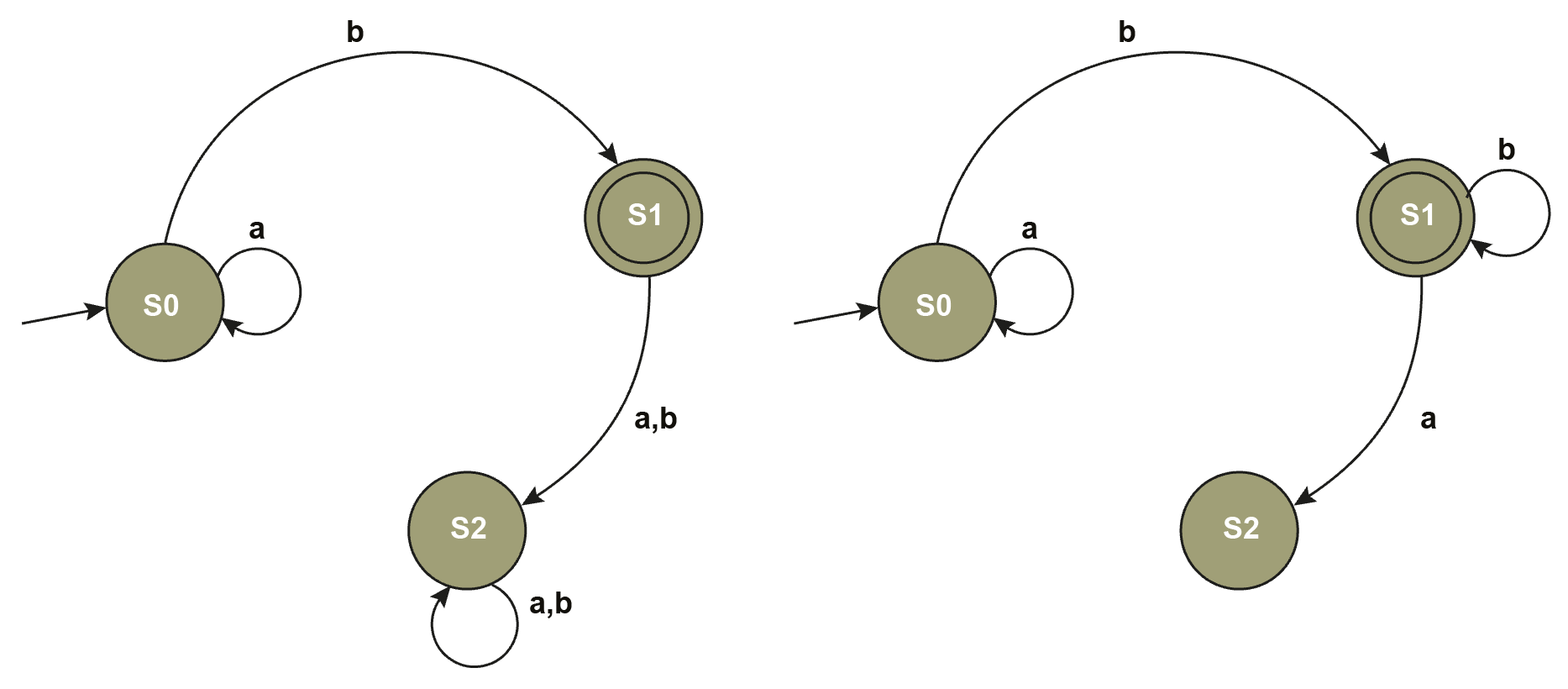 Worksheet
Complete Task 3, Question 4 on the worksheet
Plenary
Name three ways to describe a regular language
Write all three for strings beginning with ‘a’ followed by zero or more of ‘b’
Plenary
Name three ways to describe a regular language
Set Notation, Regular Expression, Finite State Machine
Write all three for strings beginning with ‘a’ followed by zero or more of ‘b’
Set: S = {a, ab, abb, abbb, ...}   or alternatively,
       S = { s | s begins with ‘a’ ᴧ is followed by zero or more ‘b’}
Regular Expression: S can be defined by a ab*
Finite State Machine – see next slide
FSM for ab*
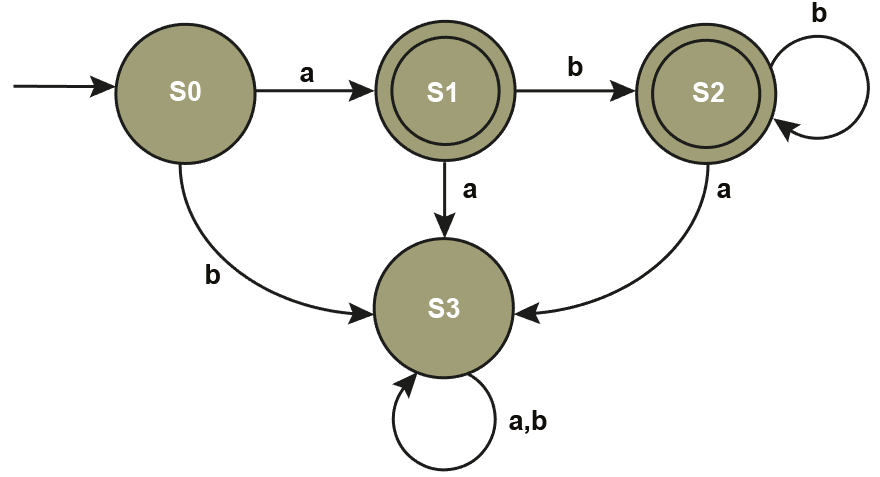